Månads- och säsongsöversikter på SVT
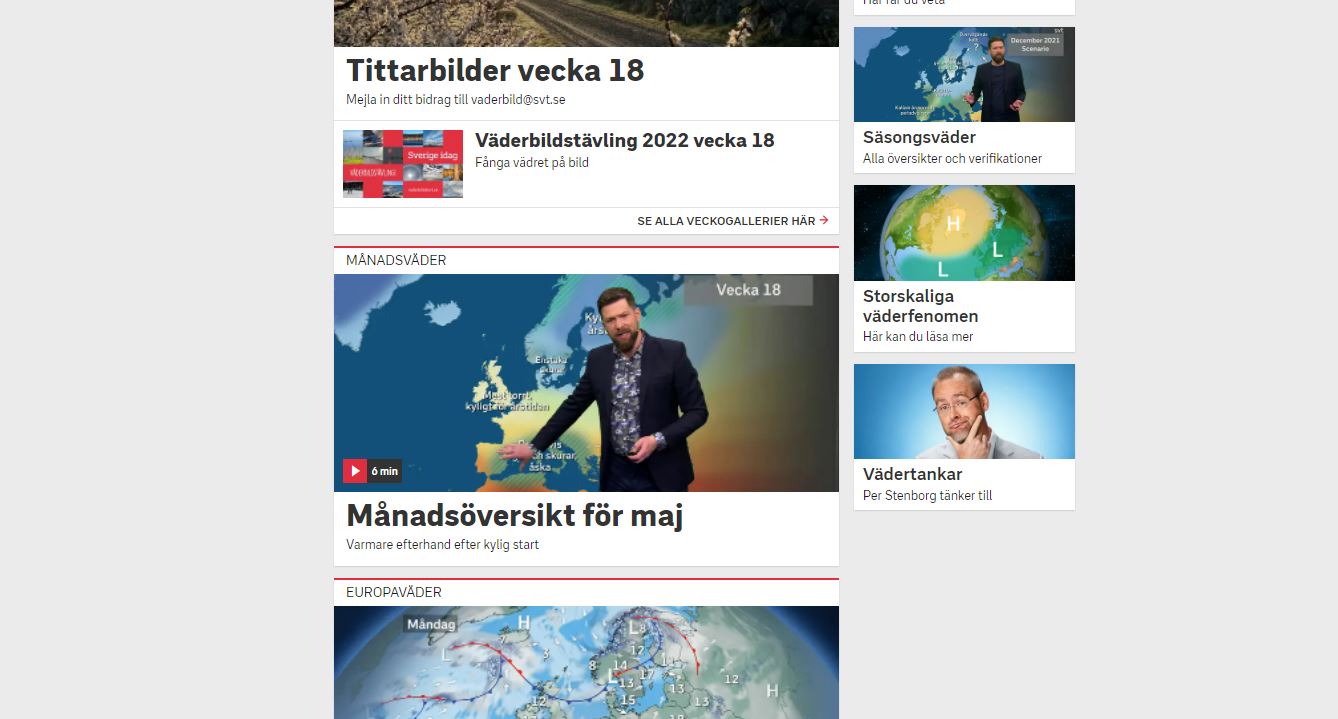 Varför?
SVT ska bidra till ett Sverige där alla mer nyfikna och insatta
Varför?
Ge tittarna/läsarna ett större och längre perspektiv

Utbildande – storskaligt väder och globala samband
Riktar sig till en mer väderintresserad publik
Väcka intresse för väder
Månadsöversikter
Modelldata, numeriska: EPS46 (EC-månad), CFSv2, JMA, osv. 

Specialprodukter, modelldata 

Statistiska produkter 

Egna kompositer via NOAA PSL

Utvecklingen över Europa vs. Tropikerna
Månadsöversikter
Madden-Julianoscillationen (MJO)/CCKW
RMM + 10-15 dagars lagg räcker ej!
Analys av strömning vs. Tropikerna
Andra verktyg – VP200
Analys av norra halvklotet – t.ex. Hövmöllerdiagram
Vad gör modellerna och varför?
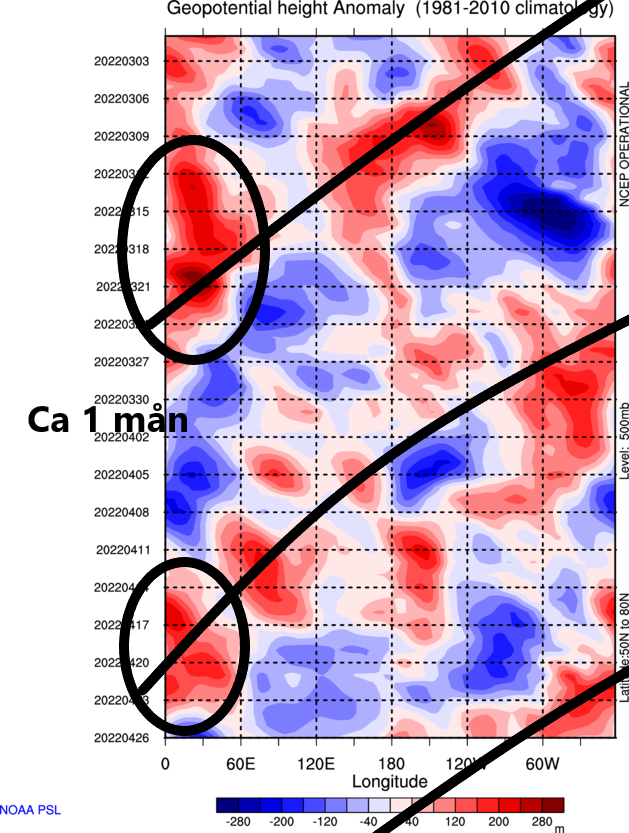 Exempel
Hovmöllerdiagram
Geopotentialhöjdsanomali 500 hPa,latitude 50N-80N (Källa: NOAA PSL)
Återkommande “högtryck” till följd av retrograd våg?
Säsongsöversikter
Forskning om storskaliga väderutvecklingar
Modelldata (olika) – tropikerna, nederbörd + havstemp
Analoga år – jämförbara lågfrekventa forceringar.
ENSO, QBO, IOD, havstemp, solcykler osv
 Hur beter sig atmosfären? Högfrekventa forceringar?
Säsongsöversikter
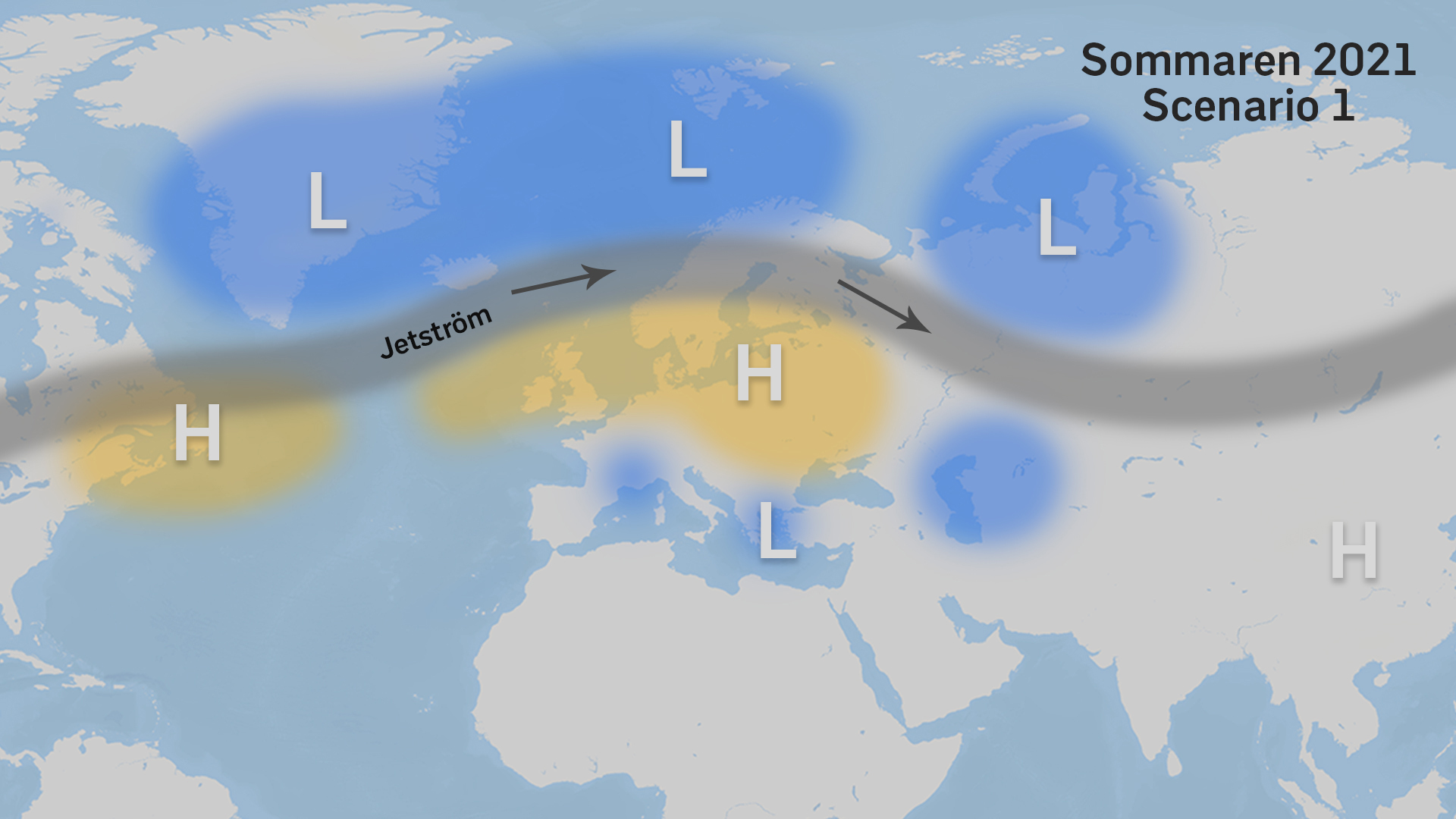 Säsongsöversikter
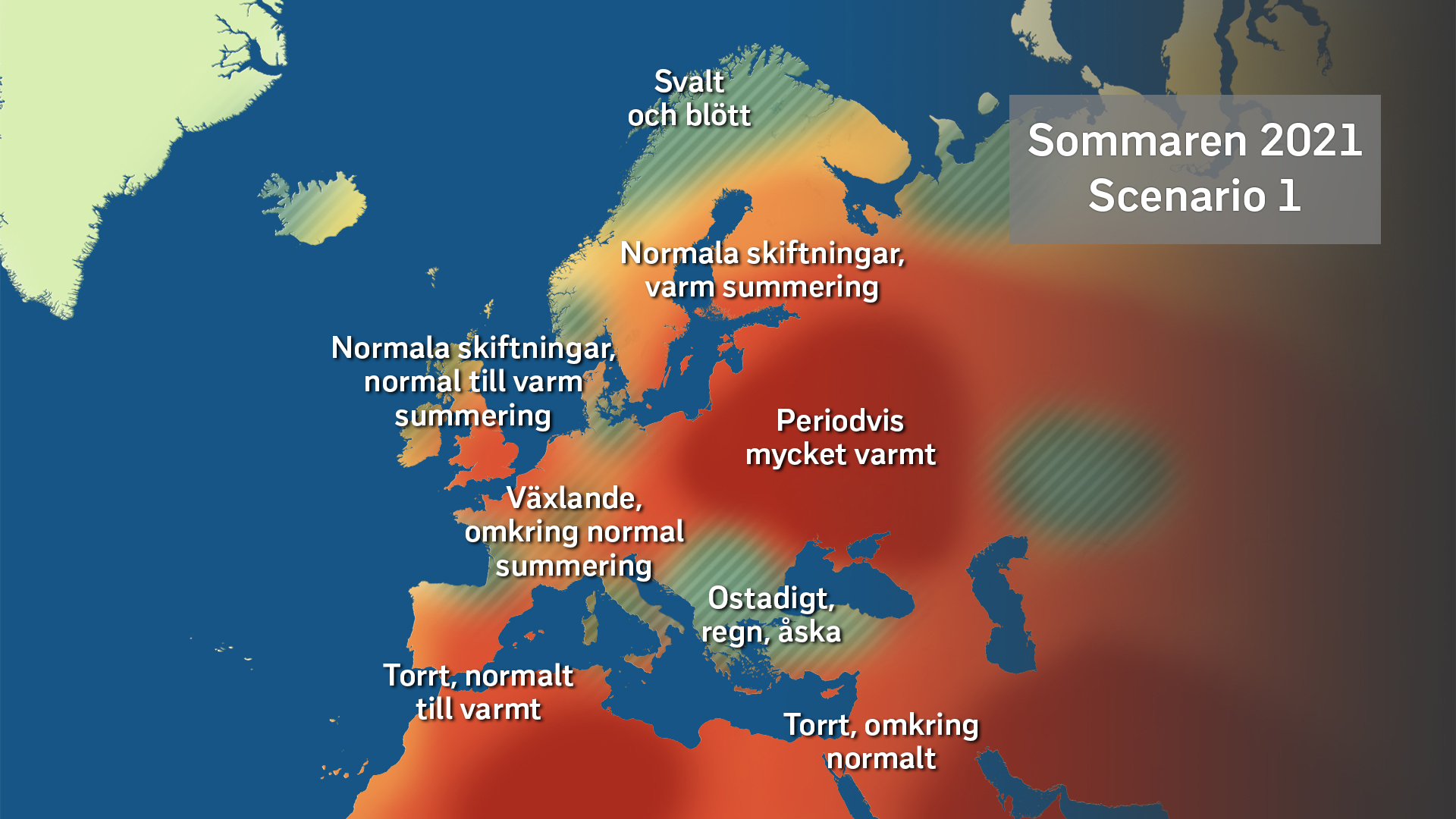 Säsongsöversikter – Sommaren 2021
Sommaren 1999 var en potentiellt mycket bra analog
Liknande lågfrekventa forceringar och förväntad utveckling
Högfrekventa forceringar + konsekvenser relativt lika under våren 2021 vs våren 1999
Längre väderöversikter - Resultat
Positiv respons på både månads- och säsongsöversikter
Somrarna verifierar bättre, vintrarna sämre (säsong)
Stort medialt intresse – på gott och ont
Frågor?